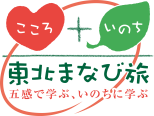 「秋田・青森」歴史を探究する2泊3日コース【秋田県・青森県】
出発地：各地
東北ルートマップ
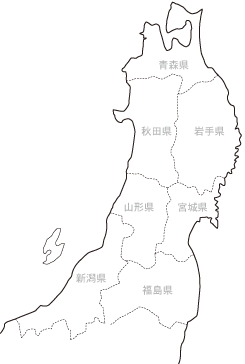 男鹿温泉
大湯温泉・湯瀬温泉
（凡例）　・・・：徒歩　 ■□■□：JR　＝＝＝：バス　 ～～～：船舶　－－－：航空機